CS4101 Introduction to Embedded SystemsLab 9: FreeRTOS
Prof. Chung-Ta King
Department of Computer Science
National Tsing Hua University, Taiwan
Introduction
In this lab , we will learn
How to link to FreeRTOS on Arduino
How to create tasks in FreeRTOS
1
Link to FreeRTOS on Arduino
There is a FreeRTOS implementation in Arduino IDE 
Go to “Sketch” -> “Include Library” -> “Manage Libraries…” to open Arduino IDE Library manager
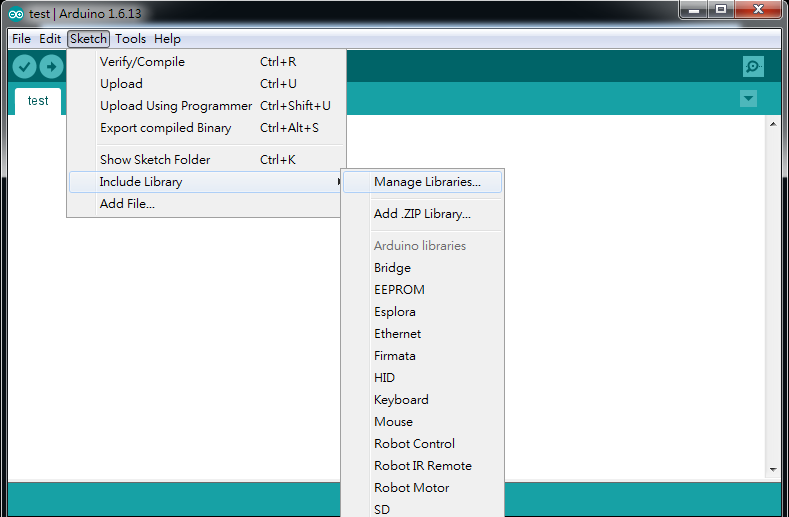 2
Link to FreeRTOS on Arduino
In the Arduino IDE Library manager (from Arduino Version 1.6.8) look for the FreeRTOS Library 
Type: “Contributed” and Topic: “Timing”
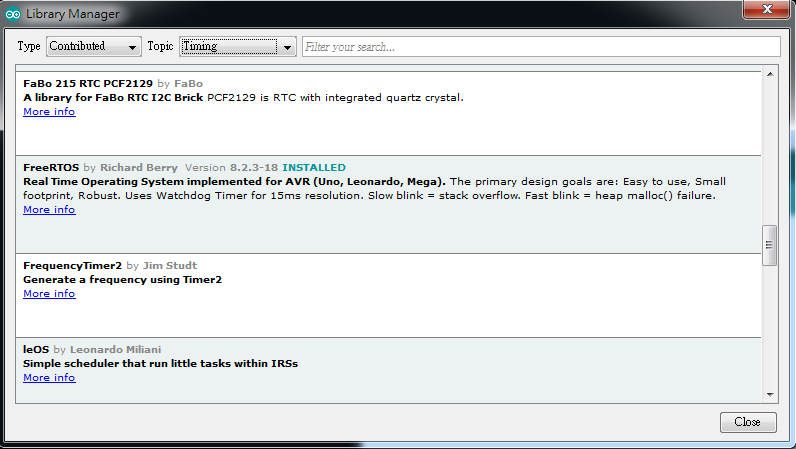 3
Link to FreeRTOS on Arduino
Under the “Sketch” -> “Include Library”, ensure that the FreeRTOS library is included in your sketch
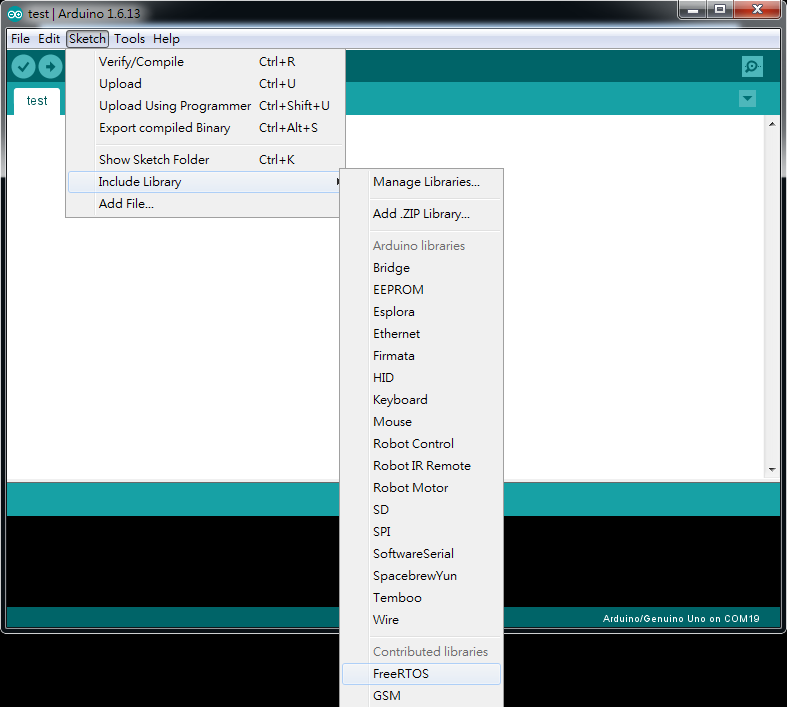 4
Link to FreeRTOS on Arduino
There are sample code under the “File” -> “Examples” -> “FreeRTOS”
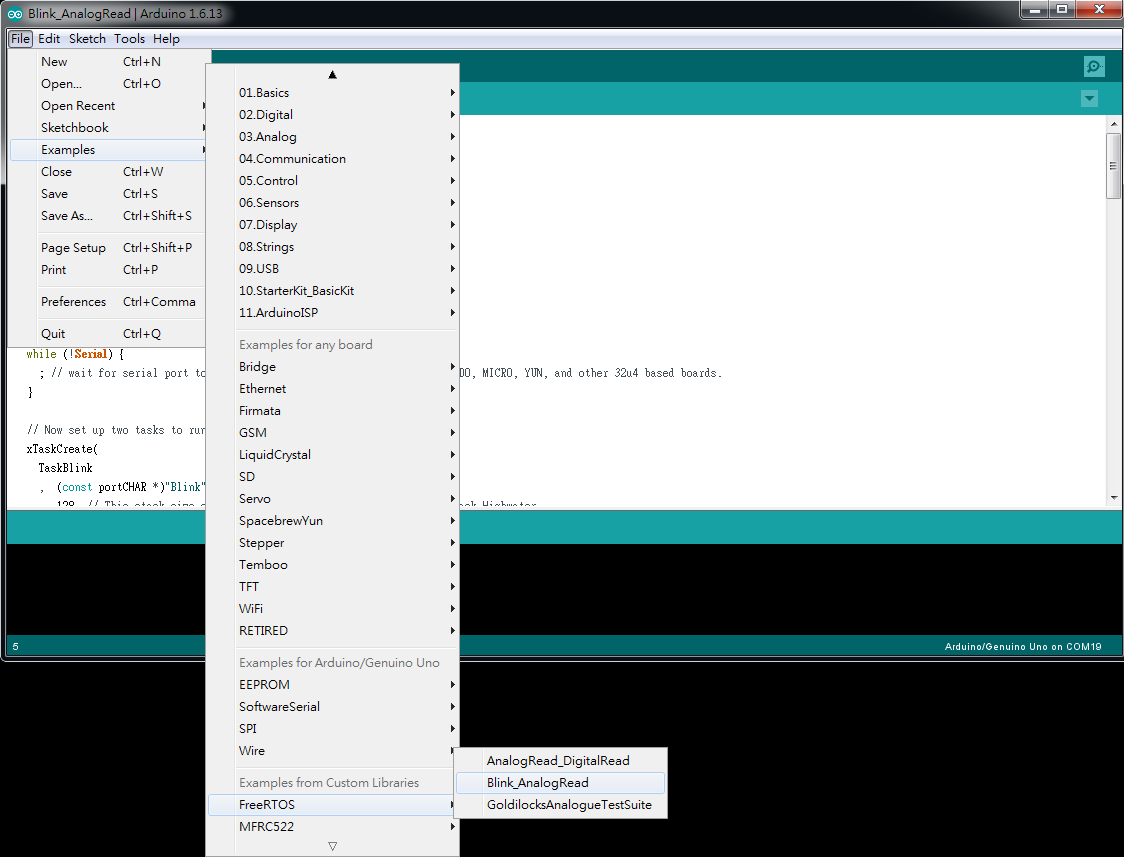 5
Basic 1
Control a RGB LED using a photoresistor, an ultrasonic sensor, and a microphone. 
Measure the light using the photoresistor at 1 Hz to set the red input to the RGB LED accordingly.
Measure the sound intensity using the microphone at 2.5 Hz to set the green input to the RGB LED.
Measure the distance of an object using the ultrasonic sensor at 0.4 Hz to set the blue input to the RGB LED.
Implement the operations using the Arduino loop()
Implement the operations with FreeRTOS by creating three tasks to handle the three sensors
6
Basic 2
Design a door security system using a stepper motor, an ultrasonic sensor and a photoresistor. 
While the door is open, use the photoresistor every 0.5 second to detect whether an object is coming close. If so, then control the stepper motor to close the door.
How long does it take to close the door?
While the door is closed, use an ultrasonic sensor every 0.3 second to detect whether the object is at least 5 cm away. If so, control the stepper motor to open the door. 
When the open is opening, will you miss the deadline of checking the ultrasonic sensor every 0.3 second?
Implement all functionalities using freeRTOS tasks.
7